نموونةى سيستمى سياسى لة يابان
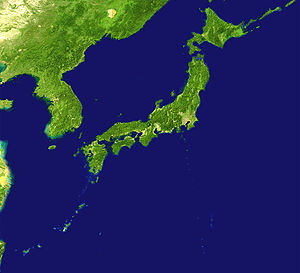 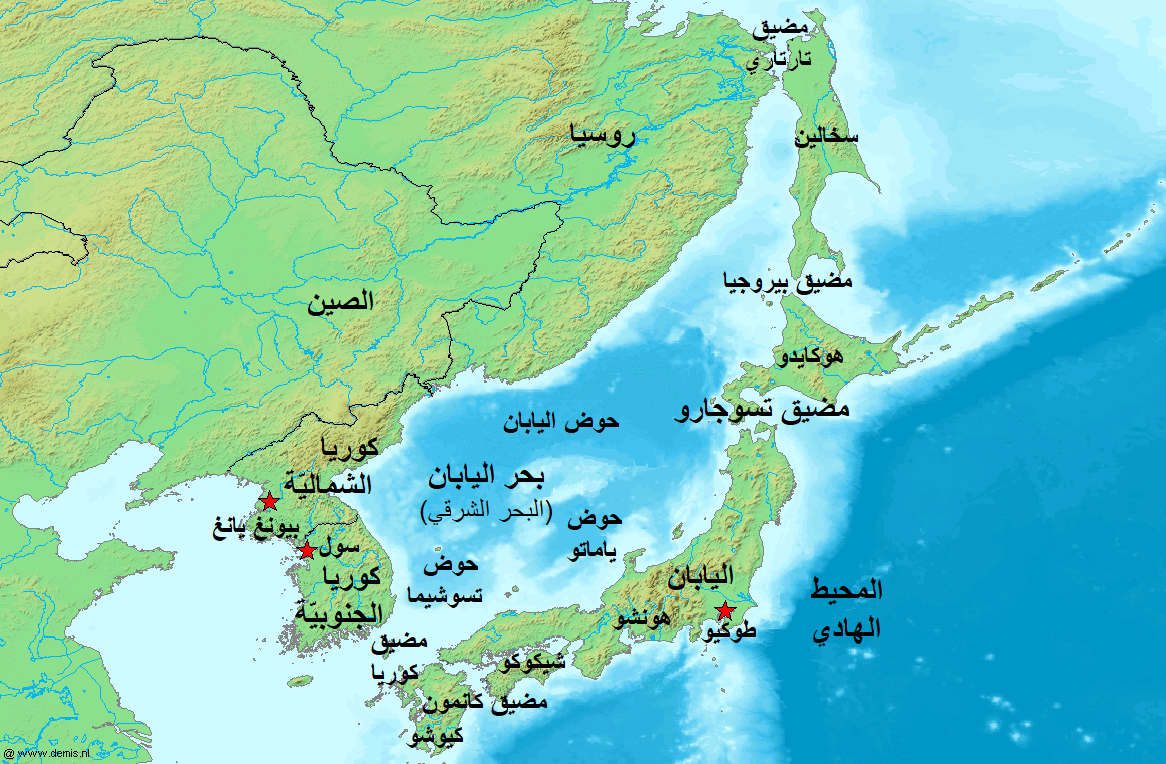 -دةستورى نوىَ يابان (ياخود دةستورى دواى شةرِ)
فةرماندةى طشتى هاوثةيمانان لة يابان باوةرِى تةواوى بةوة هةبوو سيستةمى ئيمثراتؤرى يابانى وة نةتةوة بةزلزانيةكةيان ثةيوةستة بة ئةفسانةى ئةصلي خواوةندى ئيمثراتؤرى يابان ، وةئةمانةش تارِادةيةك هؤكاري بةدياركةوتني بيرورِا ئامانجي سةربازي و شؤظينيةتي نةتوةيي بوو لةيابان .
-دةستورى نوىَ يابان (ياخود دةستورى دواى شةرِ)
هةروةها دةستورى (ميجى) كةلةسةر بنةماي سيادةي ئيمبراتؤر بوو دذيةك بوو لةطةلَ بنةماكانى ديموكراسى بؤية ئةمريكيةكان هةستيان بةمةترسى دةكرد لة دةسةلاتةكاني ئيمبراتؤري يابان، هةرضةندة حكومةتى يابان هةنديَك هةموارى كةمى لةو دةستورة ئةنجامدا بةلاَم بة دلَى ئةمريكيةكان نةبوو ، بؤية جةنةرِالَ (ماك ارثر) ى ئةمريكى و هاوكارةكان لة حكومةت هةستان بة ئامادةكردنى دةستوريَكى نوىَ بؤ يابان كة لة ماوةى (10) رِؤذ توانيان رِةشنوسى تةواوى دةستورى نوىَ يابان دابنيَن  .
-دةستورى نوىَ يابان (ياخود دةستورى دواى شةرِ)
دةسةلاَتى هاوثةيمانان فشاريَكى زؤريان خستة سةر ئةنجوومةنى وةزيرانى يابان تا رِةزامةندى لةسةر ئةو رِةشنوسة بدات ، ئةم ئةنجومةنة رةزامةندي نيشاندا وة رِةشنوسةكة لة ئازارى 1946 بلاوكرايةوة لةطةل مةرسوميَكي ئيمبراتؤر سةبارةت بة ثالثشتي كردني ئةم دةستورة ، دواتر هةردوو ئةنجومةنى دايت رِةزامةندى خؤيان نيشاندا لةسةر ئةم ثرؤذة دةستورة ثاش ضةند هةمواركردنيَك، وةئةم دةستورة وةكو دةستورى نوىَ بؤ يابان لة 3 تشرينى دووةمى 1946 ثةسةندكرا لة دواى شةش مانطيش كةوتة بوارى جيَبةجيَكردن.
طؤرِينى ثيَطةى ئيمثرِاتؤر :
لة طرنطترين طؤرِانكاريةكانى دةستورى يابان بريتى بوو لة طؤرِينى ثيَطةى ئيمثراتؤر ضونكة بةثيَى ئةفسانةكاني يابان ئيمثراتؤرى يابان بة رِةطةز ئةطةرِيَتةوة بؤ ئيمثراتؤر (جمؤ) Jmmu كة دةلَيَت ئةصلَةكةى دةطةرِيَتةوة بؤ رِةضةلةكي خواوةندى رِؤذ (ئةماتيراسؤ) Amaterasu ، كة ئةمة توانى بنةمالَةى ئيمثراتؤرى حاكم لة يابان دروست بكات لة سالَى 660 ثيَش زايين . ئيمثراتؤرى سةردةمى نويَ ناوى نارؤهيتؤ ية كة ئيمثراتؤرى ذمارة 126 ى يابان ة ،كة هةمويان لة يةك بنةمالَة بوون،بةم شيَوةية كؤنترين بنةمالَةي ثاشايةتية لةجيهان.
طؤرِينى ثيَطةى ئيمثرِاتؤر :
لةطةل بووني مةترسيةكانيش بةلاَم دةسةلاَتى هاوثةيمانان برِيارياندا دامةزراوةى ئيمثراتؤر لة يابان بميَنيَتةوة لةبةر ئةوةى ئيمثراتؤر زؤر هاوكار بوو لةطةلَ هاوثةيمانان، هةروةها رِؤلَيشيان هةبوو لة ضةك دامالَين و بةرنامةكانى ضاكسازى بؤية برِيارى مانةوةى ئيمثراتؤريان دا بةلاَم ثيَطةكةى كةم كرايةوة بة دوو شيَوة:
طؤرِينى ثيَطةى ئيمثرِاتؤر :
1- سيفةتى خواوةندى لة ئيمثراتؤر وةرطيرايةوة و ئيمثراتؤر جياكرايةوة لة هةر رِيَورِةسميَكى ئاينى يان هةر دامةزراوةيةكى ترى ئاينى، ئةويش لةرِيَطاى لة ناوبردنى (شةنتؤ)  State shintoism كة ئاينى يابانيةكان بوو لةسةر بنةماى رِيَزطرتن لة رِوحى ثالَةوانةكاني يابان وثاشاكةي . بة كورتى لة دةستورى نوىَ يابان ئاين لة دةسةلاَت جياكرايةوة .
طؤرِينى ثيَطةى ئيمثرِاتؤر :
2- برِياردرا بة ليَسةندنةوةى سةروةرى و دةسةلاَتةكانى ئيمثراتؤر، بؤية لة مادة(1)ى دةستور هاتووة كة ئيمثراتؤر   (رِةمزى دةولَةتة و رِةمزى يةكيَتى طةلة ، ئيمثرِاتؤر ثيَطةى خؤى لة خواستى طةل وةردةطرىَ كة خاوةن سةروةرية) ، بؤية بةم ثيَية سةروةرى لة ئيمثراتؤر طواسترايةوة بؤ طةل ، هةروةها لة دةستورى نوىَ دا هاتووة كةوا  ئيمثراتؤر هيض دةسةلاَتيَكى بةسةر حكومةتةوة نية ، وة هةر كاريَك كة ئيمثراتؤر دةيكات ثةيوةست بةكاروبارى دةولَةت ثيَويست بة رِاويَذ و رِةزامةندى ئةنجوومةنى وةزيران دةكات .
طؤرِينى ثيَطةى ئيمثرِاتؤر :
3-  دايتى نةتةوةيي (الدايت القومي): دامةزراوةى دةسةلاَتى ياسادانانى  يابان ثيَيدةوترىَ (دايتى نةتوةيى) كة لة دوو ئةنجوومةن ثيَك ديَت ئةوانيش (ئةنجوومةنى نويَنةران) كة لة دةستورى ميجيش هةبوو ، هةروةها (ئةنجوومةنى شورا) كة ئةم ئةنجوومةنة دانرا لة شويَنى ئةنجوومةنى خانةدانةكان(نبلاء) كة ثيَش جةنط هةبوو .
طؤرِينى ثيَطةى ئيمثرِاتؤر :
لة دةستورى كؤن ئيمثراتؤر و ئةنجومةنى وةزيران دةسةلاَتيَكى فراوانيان هةبوو لة ياسادانان و بةشداريان دةكرد لة دايت لة دةركردنى ياساكان ، بةلاَم دةسةلاَتى هاوثةيمانان بةسةرؤكايةتى ئةمريكا سيستةمى ثةرلةمانيان دةسنيشانكرد بؤ يابان لةسةر شيَوةى سيستةمى ثةرلةمانى بةريتانى، لةسةر بنةماي تيَكةلَكردني دةسةلاَتةكان (دمج السلطات)، واتة سيستةميَك كةوا هةردوو دةسةلاَتى جيَبةجيَكردن و ياسا دانان ثشت بة يةكترى ببةستن بةلاَم لة ضوارضيَوةى زيادبوونى دةسةلاَتى جيَبةجيَكردن ، وة لة هةمانكاتدا دةسةلاَتةكان بةيةكتر كاريطةر بوون و لةهةنديَك خالَيشدا كةوتة ذيَر كاريطةرى ومؤديَلى ئةمريكى لة جياكردنةوةى نيَوان دةسةلاَتةكان.
طؤرِينى ثيَطةى ئيمثرِاتؤر :
هاوثةيمانان هةولَياندا دةسةلاَتيَكى بة هيَزى ياسادانان دروستكردبكةن لة دايت وةكو مؤديَلى ئةمريكى كة ثشت ببةستيَ بة سيستمي ليَذنةكان بؤ ضاوديَري وةزارةتةكاني حكومةت . لة دةرئةنجامدا دايت وةكو نموونةيةكى تيَكةلاَو دةركةوت لةسةر هةردوو مؤديَلى بةريتانى و ئةمريكى . بةم شيَوةية هةردوو ئةنجومةنةكان يان يةكيَك لة دوو ئةنجومةنةكة مافى ئةوةيان هةية ليَثرسينةوة لةطةل َ سةرؤك وةزيران يان هةر وةزيريَك بكةن بةرامبةر بة بةرنامة و كارى حكومةت لة بواريَك لة بوارةكاندا، سيستمي حوكمرِاني يابان لة ئيَستادا سيستمي ثةرلةمانية ، و ثاشايةتي دةستورية .
طؤرِينى ثيَطةى ئيمثرِاتؤر :
ذمارةى ئةندامانى هةردوو ئةنجومةنةكةى دايت دابةش دةبن بةسةر (16) ليذنةى هةميشةيى ياخود بةردةوام بةقةد ذمارةى وةزارةتةكانة، ئةو ليَذنانةش هةموو كاروبارةكانى دايت بةرِيَوةدةبةن، ئةندامانى ئةو ليَذنانةش دةبيَت كةسى ليَهاتوو بن تاوةكو بتوانن طؤرِانكارى لة ياساكان بكةن و ليَثرسينةوة لة وةزيرةكان بكةن ليَرةدا نزيكة لة مؤديَلى ئةمريكى، بةلاَم لةطةلَ ئةوةشدا ضونكة حزب كؤنترِؤلَى تةواوى هةردوو ئةنجومةنةكةى كردووة و ئةندامةكانيش ثةيوةستن بة تةوجيهاتي حزبةكانيانةوة لة دةنطدان بؤية دةتوانين بلَيَين تا رِادةيةك رِؤلَى ثةرلةمانى لاوازكردووة هةروةك لة نموونةكةى بةريتانيا.
دةسةلاَتى جيَبةجيَكردن (السلطة التنفيذية):-
دةسةلاَتى جيَبةجيَكردن لة يابان لة ثيَش جةنطى جيهانى دووةم لةسةر شيَوةو مؤديَلى ثروسى (ئةلَمانيا) بوو، واتة؛ ئةنجوومةنى وةزيران بةرثرس نةبوو بةرامبةر بة دةسةلاَتى ياسادانان، وة دةسةلاَتى ياسادانانيش هيض دةسةلاَتيَكى نةبوو لةسةر دةسةلاَتى جيَبةجيَكردن جا ض لة دياريكردنى سةرؤك وةزيران بيَت يان هةلَوةشاندنةوةى كابينةى حكومةت، بةواتايةكى تر ئةنجوومةنى وةزيران بةرثرس نةبوو بةرامبةر بة ثةرلةمان بة هيض شيَوةيةك، بةلاَم لة دةستورى دواى جةنطى دووةمى جيهان كةبةدةستورى نوىَ ناسراوة دوو طؤرِانكارى سةرةكى لة دةسةلاتةكاني ئةنجوومةنى وةزيران كرا لةوانة :
دةسةلاَتى جيَبةجيَكردن (السلطة التنفيذية):-
طؤرِانكاري يةكةم بةثيَ دةستوري نويَ : دةسةلاَتى جيَبةجيَكردن رِادةستى سةرؤكى ئةنجومةن و وةزيران كرا بة شيَوةيةكى رِةها، بؤية هةموو ئةو دةستانة رِةتكرانةوة كة لةثيَش جةنط كيَبرِكيَيان دةكرد لةسةر دةسةلاَتةكانى ئةنجومةنى وةزيران وةكو ؛ ئةنجومةنى رِاويَذكاران و سةرؤكى ئةركانى سوثا و ئةنجومةنى بالاَى ثارتةكان،......هتد.
دةسةلاَتى جيَبةجيَكردن (السلطة التنفيذية):-
وة بؤ ئةوةى طرةنتى ئةوة بكريَت كةوا جاريَكى تر دةسةلاَتى سةربازى نةطةرِيَتةوة بؤ يابان دةستورى نوىَ فةرزى كرد كةوا دةبيَت ئةندامانى ئةنجومةنى وةزيران كةسانى مةدةنى بن و سةرؤكى ئةنجومةن دةسةلاَتى دامةزراندنى هةموو وةزيرةكانى هةية  ، دةستورى نوىَ هةموو دةسةلاَتةكانى جيَبةجيَكردنى دايةوة سةرؤكى ئةنجومةنى وةزيران و وةزيرةكانى حكومةت.
دةسةلاَتى جيَبةجيَكردن (السلطة التنفيذية):-
-بةشيَك لة ئةركةكاني ئةنجومةني وةزيران بريتين لة: 
أ- يةكة كارطيَرِيةكانى حكومةت بةرِيَوةدةبات و ثرِؤذة ياسا و رِاثؤرتي تايبةت بة كاروبارى نيشتمانى و ثةيوةندية دةرةكيةكانى حكومةت ثيَشكةش بة دايت دةكات.
ب - سةرةرِاى ئةمانة دةستورى نوىَ يابان دةسةلاَتى ئةوةى داوةتة ئةنجومةنى وةزيران كةوا بةرثرس بيَت لة دانانى بودجة و ئيدارةى خزمةتى شارستانى بكات .
دةسةلاَتى جيَبةجيَكردن (السلطة التنفيذية):-
ج - بةرِيَوةبردني كاروبارى دةولَةت و سياسةتى دةرةوةى دةولَةت، وة مؤركردنى ثةيماننامة نيَودةولَةتيةكان دواي رِةزامةندي ئةنجومةني دايت .
 د - وة سةرؤكي وةزيران وكابينةكةي ثيَشنياري ثرِؤذة ياسادةكات وة رِاثؤرت سةبارةت بة بارودؤخؤي نيشتماني بةطشتي و سياسةتي دةرةوة ثيَشكةش بة دايت دةكات.
دةسةلاَتى جيَبةجيَكردن (السلطة التنفيذية):-
ة- برِياردةردةكات سةبارةت بةليَبوردني تايبةت وطشتي ، وة دياريكرني  سزاكان ،وة ئةنجوومةني وةزيران بةرثرسة لة جيَبةجيَكردني ياساكان . 
و- سةرؤكى دادطاى بالاَ و هةندى لة دادوةرانى دادطاكانيتر لةلايةن دةسةلاتى جيَبةجيَكردن دادةنرين.
دةسةلاَتى جيَبةجيَكردن (السلطة التنفيذية):-
طؤرِانكارى دووةم بة ثيَي دةستوري نويَ : جةختكردنةوةيةكى رِوون و ئاشكراى بةرثرسياربوونى ئةنجومةنى وةزيران بوو لةبةردةم نويَنةرانى هةلَبذيَردراوى طةل كة دايتي نيشتمانية، ئةويش لةم رِيَطايانةوة دةبيَت:
دةسةلاَتى جيَبةجيَكردن (السلطة التنفيذية):-
أ- سةرؤكى وةزيران لةلايةن دايت هةلَدةبذيَردريَت، وة لة نيَوان ئةندامانى دايت دةبيَت، لة ثرؤسةيةكى هةلَبذاردندا وةكو هةموو برِيارةكانى ترى دايت كةوا ئةنجوومةنى نويَنةران تيايدا بالاَ دةستة ونةك تةنها سةرؤكى ئةنجومةن دةبيَت لة ئةندامانى دايت بيَت بةلَكو دةبيَت زؤرينةى ئةندامانى كابينةى حكومةت لة دايت بن، وة بة شيَوةيةكى طشتى دةبيَت زؤربةيان ئةندامى ئةنجومةنى نويَنةران بن.
دةسةلاَتى جيَبةجيَكردن (السلطة التنفيذية):-
ب- دايت دةتوانيَت داوا لة سةرؤكى ئةنجومةن بكات خؤى يان وةزيرةكانى ئامادةبن لةبةردةم هةردوو ئةنجومةنةكة يان ليَذنةك لة ليَذنةكان بةمةبةستى ليَثرسنةوة و وةلاَمدانةوةى ئةو ثرسيارانةى ئاراستةى حكومةت دةكريَت، هةروةها ئةنجومةنةكانى دايت بؤيان هةية برِيارى تؤمةتباركردنى هةر ئةنداميَك لة ئةندامةكانى حكومةت دةربكةن.
دةسةلاَتى جيَبةجيَكردن (السلطة التنفيذية):-
سةربارى ئةمة ئةطةر ئةنجومةنى نويَنةران برِيارى ليَسةندنةوةى متمانةى لة حكومةت دا، ثيَويستة ئةنجومةنى وةزيران لة ماوةى (10) رِؤذ دةست لةكاربكيَشيَتةوة، هةلَبذاردنيَكى نوىَ دةكريَت و لةو كاتةشدا تاوةكو دايت ئةنجومةنيَكى تر هةلَدةبذيَريَت ئةنجومةنى وةزيرانة  كؤنةكة كاروبارةكانى حكومةت بةرِيَوةدةبات.
دةسةلاَتى دادوةرى (السلطةالقضائية) :
لةسايةى دةستوري ميجى دادطاكان هيض دةسةلاَتيَكى ئةوتؤيان نةبوو كةجيايان بكاتةوة لة دةسةلاَتى جيَبةجيَكردن، لةبةر ئةوةى وةزارةتى داد بةرثرس بوو لة ئيدارةدانى دادطاكان و سةرثةرشتيكردنيان، وة رِيَطةثيَدراو بوو لة دامةزراندن و لاداني  دادوةرةكان ،بةلاَم دةستورى دواى شةرِ كة ناسراوة بة دةستورى نوىَ يابان بارودؤخى دةسةلاَتى دادوةرى طؤرِى و سةربةخؤى كرد، وة كردى بةلقيَكى يةكسان بة دوو دةسةلاَتةكةيتر؛ ياسادانان و جيَبةجيَكردن.
دةسةلاَتى دادوةرى (السلطةالقضائية) :
دادطاى بالاَ كة ذمارةيان 14دادوةرة تا تةمةنى 70سالَى لة ثؤستةكانيان دةميَننةوة مةركةزيةتيَكى توند ثةيرِةو دةكات لة يابان و هيض دادطايةكى تر لة سةروى ئةو دادطاية نايَيَت لة دةسةلاَت ، وة هةروةها دادطاى بالاَ حوكمى كؤتايى دةدات لةهةموو ئةو بابةتانةى ثةيوةستة بة تةفسير كردنى ياساكان و ئيدارةكردنى سيستةمى دادطاكان، وة دةسةلاَتي دادوةري لةهةولَى بةردةوامداية دادطاكان دووربكاتةوة لة حكومةت و جياوازية سياسيةكان ، بؤئةوةى دادطا بةسياسى نةكريَت.
دةسةلاَتى دادوةرى (السلطةالقضائية) :
دةستورى نوىَ يابان مةرجى ئةوةى داناوة كةوا دامةزراندني دادوةرةكاني دادطاي بالا رِةزامةندي طةلي لةسةربيَ ،وة بؤماوةي (10)سالَ جاريَك دايتي نيشتماني ضاوثياخشاندنةوة بة دامةزراندني دادوةرةكان دةكات ، دادوةرانى دادطاى بالاَ دادةمةزريَن بةشيَوةى هةميشةيى تاوةكو لة ذياندان، بةلاَم لة دةستوردا مةرجى ئةوة هاتووة كةوا لة رِيَوشويَنى نا ئاسايى ثيَويستة رِاثرسى جةماوةرى بكريَت لةسةر دامةزرانديان هةر 10 سالَ جاريَك .
دةسةلاَتى دادوةرى (السلطةالقضائية) :
وةدةتوانريَت بة دةنطي زؤرينةي دةنطدةران هةر دادوةريَك بيانةويَت لايبدةن لة وةزيفةكةي ، بةلام دادوةرةكاني دادطا نزمةكان لةلايةن ئةنجومةني وةزيران دادةمةزرىَ دادطاى بالاَ لةسةر سيستةمى ئةمريكى دةرِوات كةوا سيستةمى ثيَداضوونةوةى ياساكانة ، دةسةلاَتى ئةوةى هةية حوكم لةسةر دةستوريةتى هةر ياسايةك يان فةرمانيَك يان مةرِسوميَكى رِةسمى بدات، وة ئةو دادطاييكردناني مؤركي سياسيان هةية دةبيَت بةئاشكراو رِطةيةندراوبي.
حكومةتةناوضةيى و هةريَمايةتييةكان(الحكومات المحلية والأقليمية):
وة دةتوانريَت بة دةنطي زؤرينةي دةنطدةران هةر دادوةريَك بيانةويَت لايبدةن لة وةزيفةكةي ، بةلام دادوةرةكاني دادطا نزمةكان لةلايةن ئةنجومةني وةزيران دادةمةزرىَ دادطاى بالاَ لةسةر سيستةمى ئةمريكى دةرِوات كةوا سيستةمى ثيَداضوونةوةى ياساكانة ، دةسةلاَتى ئةوةى هةية حوكم لةسةر دةستوريةتى هةر ياسايةك يان فةرمانيَك يان مةرِسوميَكى رِةسمى بدات، وة ئةو دادطاييكردناني مؤركي سياسيان هةية دةبيَت بةئاشكراو رِطةيةندراوبي.
حكومةتةناوضةيى و هةريَمايةتييةكان(الحكومات المحلية والأقليمية):
ئاستي جياوازهةية لةحوكم وئيدارة ناوضةييةكان لة يابان،جطةلة حكومةت لةسةر ئاستي نةتةوةيي يابان، لةسةر ئاستي مام ناوةند هةريَمايةتي ،وةلةسةر ئاستي شارةواني ناوضةيي ئيدارةي جياواز هةية كة لة دةستوور رِيَكخراوة ، دةسةلاتي ئةمريكي هةولَيدا بؤ زيادكردني دةسةلات و سةربةخؤيي ئاستي كارطيَرِي نزمتر لة ئاستي نةتةوةيي ،دةستور داواي كرد وةئةم ئامانجةي زؤربةهةند وةرطرتبوو كة سةرؤكةكاني شارةواني وة بةرثرسي ئيداريةكان لةرِيَطاي هةلَبذاردنةوة بيَت ،لةهةموو (47)ناوضة ئيداريةكة 47حكومةتى ناوضةييان هةية، وةشارةوانيةكاني شارةكان ،و ناحيةكان،وةطوندةكان كة ذمارةيان(3,254)طوندة،3000ئةنجومةنى شارةوانيان هةية .
حكومةتةناوضةيى و هةريَمايةتييةكان(الحكومات المحلية والأقليمية):
كةواتة دةستةي ياسادانةر كةلةيةك ئةنجومةني ثيَكهاتووة بؤهةموو ناوضةكان وشارةوانيةكان دانراوة ،وةئةندامةكاني لةرِيَطاي هةلَبذاردني جةماوةري دادةمةزريَن ،وة ماوة دةسةلاتداريةتي سةرؤكايةتي دةستةي جيَبةجيَكردن و ئةنداماني ئةنجومةنةكاني ياسادانان  بة 4 ضوار سالَ دياري كراوة، بةلاَم لةطةل هةموو ئةم هةولانةش كة لةلايةن هاوثةيمانان درا بؤ كةمكردنةوةي مةركةزيةتي  دةسةلاتي ناوةند،بةلام بؤضونيَكي طشتي هةية كة دةسةلاتةكاني ناوضةيي و هةريَمايةتيةكان تةنها ئاستيَكي كةم لة سةربةخؤيي هةبووة لة دةسةلاَتةكاني بةدريَذايي ماوةي دواي جةنط.
حكومةتةناوضةيى و هةريَمايةتييةكان(الحكومات المحلية والأقليمية):
ئةمة لةكاتيَكداية كة سيستمي سياسي ولاَتي يابان سيستمي دةولَةتي سادةية(دولة بسيطة) نةك دةولَةتيَكي يةكطرتووي فيدرالَي(اتحاد فيدرالي)وةك ولاتةيةكطرتوةكاني ئةمريكا ياخود كةنةدا ولاَتانيتر ، بؤية دةوري حكومةتي مةركةزي لاواز نةبوو بةلَكو لة رِيَطاي بيروكراتيةت(البيروقراطية) وة ئيدارةي دارايي و مالي كؤنترِؤلي خؤي ثاراست.وة ثيَشبيني ناكري زؤر لةم ئاستةي سةربةخؤيي لة دةسةلاَتةكاني زياتربيَت ،بةلاَم لةطةلَ ئةوةش بةم دواييانة بةشداري ئةم دةسةلاتة ناوضةيي و هةريَمايةتيانة زياديكرد لة نةخشةكيَشاني سياسةتي طشتي ولاَت.